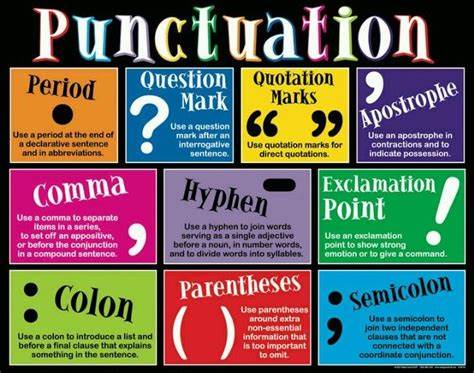 PUNCTUATION
Learn about the importance of using punctuation like:
Periods
Commas
Question Marks
Exclamation Points
Colons
Semi-colons
Slash
Dashes
Hyphens
Parentheses
Brackets
Quotation Marks  
Ellipsis
Slash
Slashes are used for the following reasons:
To separate a word when both words apply.
Example: Every soldier should stay vigilant during his/her post. 
Tip: you can always replace words like his/her with their. 
To show line breaks when quoting poetry.
Example: Langston Hughes’s poem read in part, “Hold fast to dreams/For if dreams die/Life is a broken-winged bird/That cannot fly.”
PERIOD
According to the Merriam-Webster Dictionary, a period is defined as a punctuation mark used to mark the end of a declarative sentence.
Periods are used in everyday writing to end statements, mild commands or requests, and indirect questions. 
Example: 
Something is rotten in Denmark. (statement) 
When the bell rings, please be sure to leave in an orderly fashion. (request)
They wondered whether the water was safe to drink. (indirect question) 

They are also used to end abbreviations, mark divisions in dramatic, poetic, and biblical references, and mark divisions is electronic addresses. 
Example:
Hamlet 2.2.1-5 (dramatic reference)
Judges 4.14 (biblical reference)
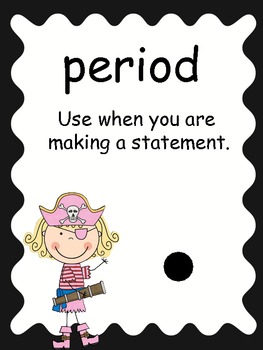 COMMAS
A comma is simply defined as a punctuation mark used especially to mark a separation within a sentence. Truthfully, commas have many functions.
You use a comma when forming a compound sentence by linking two independent clauses with a coordinating conjunction.
Example: 
The house approved the bill, but the Sente rejected it.
Either the hard drive is full, or the modem is too slow. 

You also use commas to separate three or more coordinate  elements 
Example:
Chipmunk, raccoon, and Mugwump are Native American words.
*Do not use a comma to introduce or to close a series
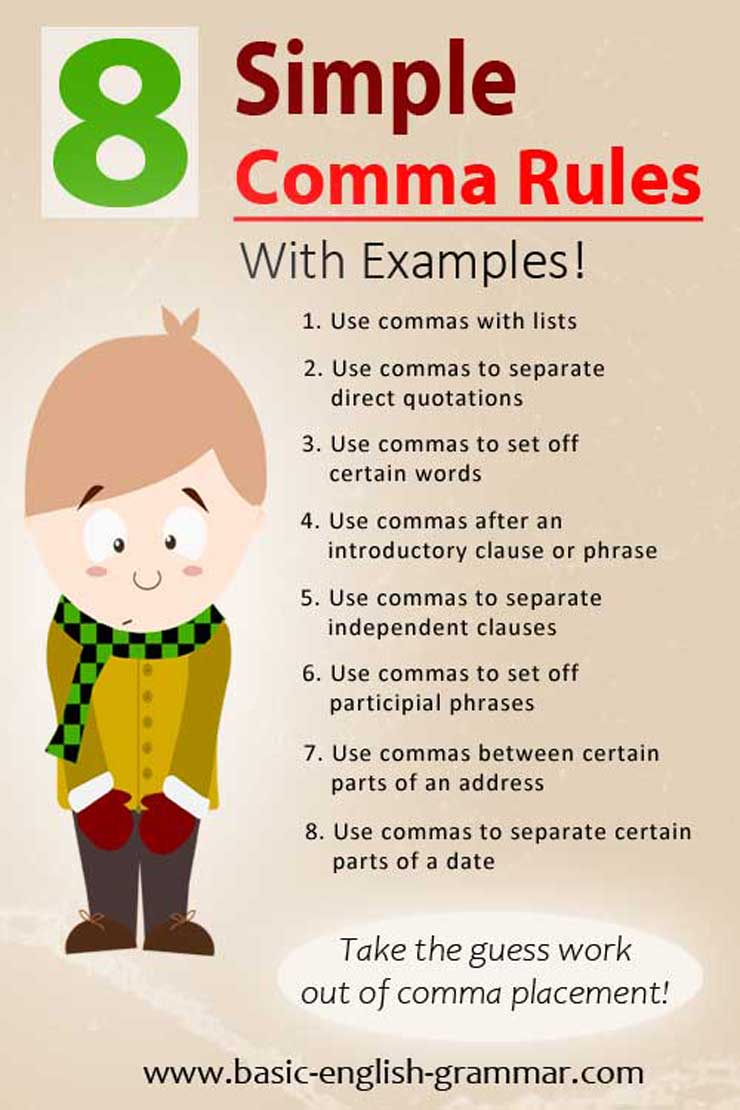 COMMAS
Use commas to set off parenthetical expressions.
        (A parenthetical expression is one that is used to extend the meaning of a word or phrase but is not one of the main parts of the sentence.  The sentence makes sense without the parenthetical).
Example:
You are, I hope, planning to attend the session.
Dylan’s new poems, in fact, are not inspiring.

Use commas between items in a series of two or more coordinate adjectives – adjectives that modify the same word/word group –unless they’re joined by a conjunction. 
Example:
She brushed her long, shining hair.
The baby was tired and cranky and wet. (adjectives joined by conjunctions; no commas required)
Introductory dependent clauses and verbal phrases are generally set off from the rest of the sentence using a comma. 
Example:
When war came to Baghdad, many victims were children. (introductory dependent clause)
To write well, one must read a lot. (introductory verbal phrase)
COMMAS
When a sentence is started by a transitional word phrase, It is usually separated by a comma. 
Example:
However, any plan that is enacted must be fair. 
In other words, we cannot act hasty.

Use commas to set off nonrestrictive modifiers, which supply nonessential information to a word or a word group in a sentence. Do not use commas to set off restrictive modifiers
Example:
Actors, who have inflated egos, are often insecure. All actors are insecure (nonrestrictive, comma needed)
Actors who have inflated egos are often insecure. Only actors with inflated egos are insecure (restrictive, comma not needed)
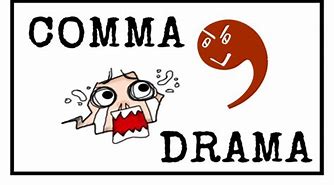 Commas, FANBOYS
Use commas and a coordinating conjunction with a compound sentence.  A compound sentence is two complete sentences connected by  a coordinating conjunction.
Coordinating conjunctions are also known as FANBOYS words. 
	
,FOR   I was eager to go, for I was prepared.
,AND    Buster wanted to go, and he is very prepared for   	the task.
,NOR     He didn’t talk to his friends, nor did he call his 	wife.
,BUT     I work on Friday, but I don’t have to work on 	Saturday.
,OR       He must study hard for the exams, or he will fail.
,YET      I ran very fast, yet I came in last.
,SO       My sister is very sweet, so everybody likes her.
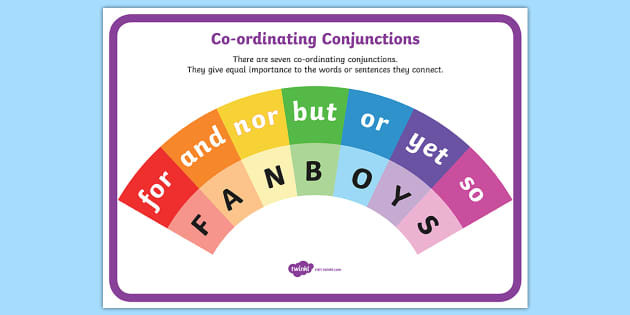 Question Marks
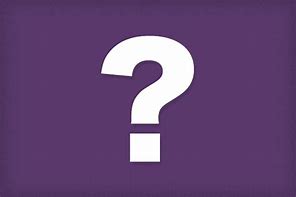 Question marks are used to mark the end of a direct question. 
Example:
Who was that man at the door?
“Is this a silver bullet?” they asked. 

Tip: If a title contains a question mark, always place it within quotation marks. However, if the title does not ask a question, place the mark outside of the quotation marks.
Did you read “Can we Defeat Hunger?” in Newsweek yesterday?
Have you ever read Poe’s “The Raven”?
Exclamation Points
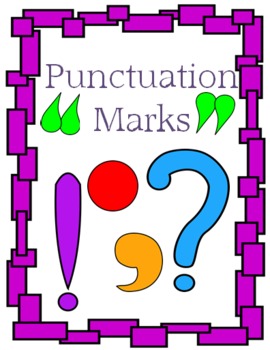 Exclamation points are used to signal the end of an emotional or emphatic statement or a forceful command. 
Example:
Remember the Maine!
No! Don’t leave!
Finish this job at once!

*Please note that under most circumstances, exclamation points are not appropriate in college writing.
Colons
Colons set off lists or series, including those introduced by phrases. They are also used to introduce materials that explain, exemplify, and summarize.
Example:
Waiting tables requires three skills: memory, speed, and balance. (list or series)
She had one dream: to play professional basketball. (explanatory material)

Colons can also be used to separate items into numerals, ratios, titles, and time references. 
Example (ratios): The FSU football team has a 3:1 advantage over the opposing team. 
Example (titles): I just finished reading Borderlands La Frontera: The New Mestiza.
Example (time): The movie starts at 2:30 pm.
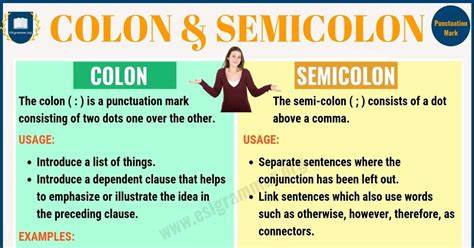 Semicolons warn the reader to pause a little longer than for a comma, but not as long as a period. It is only used between two items of equal grammatical rank: two independent clauses, two phrases, etc.  It could be called a “soft period.” 

Example:
Paul Revere’s The Boston Massacre is traditional American protest art; Edward Hick’s paintings are socially conscious art with a religious strain.

Thomas Jefferson brought two hundred vanilla beans and a recipe for vanilla ice cream back from France; thus, he gave America its all-time favorite ice cream flavor. 
Semicolons are also used when: 
Separating items in a series that already contains commas.
Example: 
The governor will meet with Tyla Moore, the mayor; Haleigh Thomas, the new city manager; and Tre Carlson, the district attorney. 
To join independent clauses when words like and, or, yet, but, for, nor, or so (FANBOYS) are not present. 
Example: 
Raleigh is the capital of North Carolina; Columbia is the capital of South Carolina.
Semi-Colons
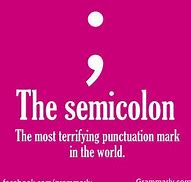 Apostrophes are used for the following reasons:
The possessive case of a noun is used to indicate ownership.
Singular noun—add an apostrophe and an “s”--   The boy’s jacket is missing. (one boy)
Plural noun—usually just an apostrophe– The boys’ rooms are down the hall. (more than one boy)
Tip: Apostrophes may or may not appear in possessive names of businesses or organizations. For example, Denny’s and Tigers Stadium

Use an apostrophe when creating a contraction. I can’t go with you. (can not)
I won’t be able to complete my assignment. (will not)
It’s OK if you can’t go. (it is)
NOTE: POSSESSIVE PRONOUNS ARE NOT CONTRACTIONS.
Its roof fell in on itself.	it’s = it is, or it has			
You would not write “It’s tail was injured in a fight.”(This would mean that “It is tail was injured in a fight.”)

To indicate plurals of letters, numbers, or symbols
Example: I got all A’s this semester. 
Example: My shoe size ranges between 7’s and 8’s. 
Example: All of the 2009’s were sold on the lot.
Apostrophe
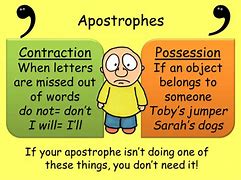 DASH
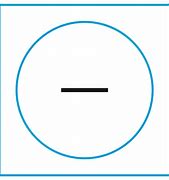 Dashes are used to set off nonessential material. Unlike commas, dashes call attention to the material that they set off.  Dashes are also used to introduce a statement that summarizes a list or series and can mark hesitation or an unfinished thought.  For emphasis, you may use dashes to set off explanations, qualifications, examples, definitions, and appositives.
 Example:
Neither of the boys– both nine years old– had and history of violence. 
“Study hard,” “Respect your elders,” “Don’t talk with your mouth full”– Sharon had often heard her parents say these things. 
“I think—no, I know– this is the worst day of my life,” Julie sighed.
HYPHEN
A hyphen is used to divide a word at the end of a line and connect words to indicate that they have a combined meaning.
Example: Ice-cream, 9-year-old 
Hyphens can also be used to:
Break words at the end of a line.
Example: I say Janet on the tele-
vision last night. 
When using certain prefixes or suffixes. 
Example: You shouldn’t self-diagnosis as you could do a lot of damage to your body.

Divide a word that is already hyphenated only at the hyphen.
Example: self-defense, happy-go-lucky
Between combinations of words and numbers.
Example: That is a 2.5-ton truck. 

Do NOT hyphenate a proper name or separate a title, initials, or first name from the surname.
Note: Dashes are longer than hyphens. Make sure to not get the two confused.
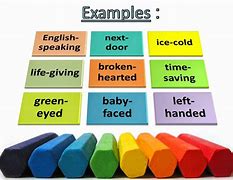 Parentheses
Use parentheses to enclose material that expands, clarifies, illustrates, or supplements. 
Example: In some European countries (notable Sweden and France), high-quality daycare is offered at little or no cost to parents.

Parenthesis is also used in writing when making in-text citations.
Example: “It is very nearly impossible to become an educated person in a country so distrustful of the independent mind” (Baldwin 96). 

 Parenthesis can be used when enclosing letters and numbers.
Example: The Federal Bureau of Investigation (FBI) has just released a statement about new security policies.  
Example: My recommendation is that we must (1) provide improved student services, (2) improve campus accessibility, and (3) increase funding.
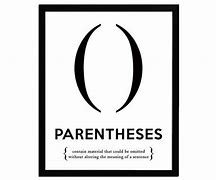 Brackets
Brackets are used for the following reasons:
To set off corrections or add clarification in quotes. 
To replace something in a quotation for clarity.

Example: “You can’t take it [your possessions] with you.”
QUOTATION MARKS
Use quotation marks to set off directly quoted speech or writing, certain titles, and words used in special ways. Quotation marks are used mainly to show the reader that someone’s EXACT WORDS are being reproduced—therefore, quotation marks come in pairs; one at the beginning of the quote, and one at the end. 
Example: 
Gloria Steinem said, “We are becoming the men we once hoped to marry.”
	- A direct quotation begins with a capital letter.  
Other marks of punctuation, used with quotation marks, are placed according to these rules:
Commas and periods are always placed INSIDE the closing quotation marks.
Other punctuation marks (!,?) are placed inside the closing quotation marks if the quote is posing a question or exclamation. 
Colons and semicolons (; :) are placed OUTSIDE the closing quotation marks unless they are part of the quote.
You can use quotation marks to add emphasis. Example: That “joke” James told was uncalled for. 
Use quotation marks to enclose the titles of short works (i.e. poems, songs, episodes, short stories, or articles). Example: Did you watch the episode “The Block is Hot” from The Boondocks?
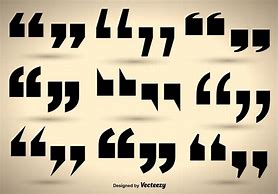 Ellipsis …
Use ellipsis when you are indicating that words are deleted from quoted material. 
Example (original): The mayor said, “Our city, which is the country’s most progressive, deserves a high-tech light-rail system.”
Example (with ellipsis): The mayor said, “Our city…deserves a high-tech light-rail system.”
Tip: Only omit minor details as long as they will not change the basic meaning of a sentence. Never omit negative words like not to create a positive meaning. 
Tip: When deleting words at the end of a sentence, add a period before the ellipsis. For example, The governor said, “We need a new rail system….”
Tip: Never use an ellipsis if you are deleting words at the opening of a quotation. For example, The mayor said that the “city deserves a high-tech light-rail system.”
Tip: if deleting words creates a grammatical mistake, then insert brackets with the correction. 
Original: “Poe, Emerson, and Whiteman were among our greatest writers.”
With Ellipsis: “Poe…[was] among our greatest writers.”
References
Connelly, Mark. (2014) Get Writing: Sentences & Paragraphs. 3rd ed., Wadsworth.

Kirszner, L., & Mandell, S. (2007). The Concise Wadsworth Handbook: Second Edition. Cengage Learning. 

Mish, F. C. (2003)The Merriam-Webster Dictionary: 11th Edition. Merriam-Webster Inc.